Arq. Redes y Telec.
Trabajo Práctico 4
Capa de Enlace
La capa de enlace tiene que ver con los algoritmos para lograr una comunicación fiable y eficiente entre dos máquinas adyacentes en la capa de enlace de datos.
Funciones
proporcionar una interface definida con la capa de red (3)
determinar la manera en que los bits se agrupan en marcos (frames)
manejar los errores de transmisión
regular el flujo de marcos
Dispositivos
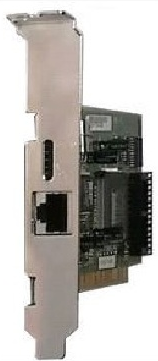 Direccionamiento
Las direcciones de dispositivo en esta capa se llaman direcciones físicas
Las direcciones físicas no indican en qué red está ubicado el dispositivo
La dirección de la capa de enlace de datos sólo se utiliza para entregas locales
A diferencia del direccionamiento de capa 3, la dirección física puede cambiar durante el trayecto de origen a destino
MAC address
Protocolos
Ethernet
Protocolo Punto a Punto (PPP)
Control de enlace de datos de alto nivel (HDCL)
Frame Relay
Modo de transferencia asincrónico (ATM)
Ethernet
Es una familia de tecnologías de interconexión de redes que se define en los estándares 802.2 y 802.3
Los estándares definen los protocolos de la capa 2 y las tecnologías de la capa 1
Protocolo Punto a Punto (PPP)
Es una tecnología Lan más ampliamente utilizada y soporta anchos de banda de 10, 100, 1000, 10000 mbps
Trama Ethernet
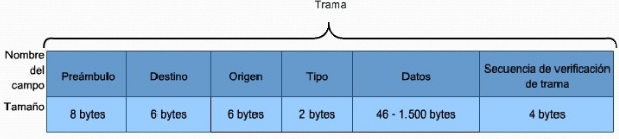 Preámbulo: se utiliza para la sincronización también contiene un delimitador para marcar el final de la información de tiempo
Dirección de destino dirección MAC de 48 bits 
Dirección de origen dirección MAC de 48 bits 
Tipo: valor que indica que protocolo de la capa superior recibirá los datos 
Datos o contenido PDU por lo general un paquete IPV4 que se transporta a través de los medios
Secuencia de verificación de Trama FCS controla las                         tramas dañadas
Una cadena de bits, 0111101111101111110, necesita transmitirse en la capa de enlace de datos. ¿Cuál es la cadena que realmente se está transmitiendo después del relleno de bits?
0111101111101111110


011110111110011111010
La siguiente codificación de se utiliza en un protocolo de enlace de datos: A: 01000111; B: 11100011; FLAG: 01111110; ESC: 11100000 Muestre la secuencia de bits transmitida (en binario) para la trama de cuatro caracteres: A B ESC FLAG
(a) Conteo de caracteres. O de bytes
Encabezado: número de caracteres en la trama
(a) Corriente de caracteres sin errores 
(b) Corriente de caracteres con errores
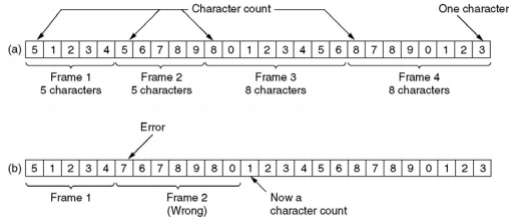 A: 01000111; B: 11100011; FLAG: 01111110; ESC: 11100000
A B ESC FLAG =4+ encabezado

00000101 01000111 11100011 11100000 01111110
Bytes de bandera con relleno de bytes
Cada Marco empieza y termina con un FLAG
EJEMPLOS
FLAG en dato se añade ESC
ESC en dato, se añade ESC
ESC FLAG en dato se añade ESC para ESC y ESC para FLAG
ESC ESC en dato se añade un ESC para cada ESC
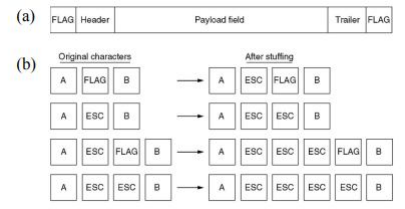 Bytes de bandera con relleno de bytes
01000111 11100011 11100000 01111110
       A 		B 		ESC 		FLAG
FLAG A B ESC FLAG FLAG

FLAG A B ESC ESC ESC FLAG FLAG


01111110 01000111 11100011 11100000 11100000 11100000 01111110 01111110
Bytes de bandera de inicio y final, con relleno de bits
Técnica con número arbitrario de bits por carácter
Cada trama empieza y termina por un patrón 01111110
Relleno de bits cada 5 unos se añade un cero
011011111111111111110010
011011111011111011111010010
011011111111111111110010
01000111 11100011 11100000 01111110

  flag                                                     flag
011111100100011111100011111000000111111001111110


011111100100011111010001111100000001111101001111110